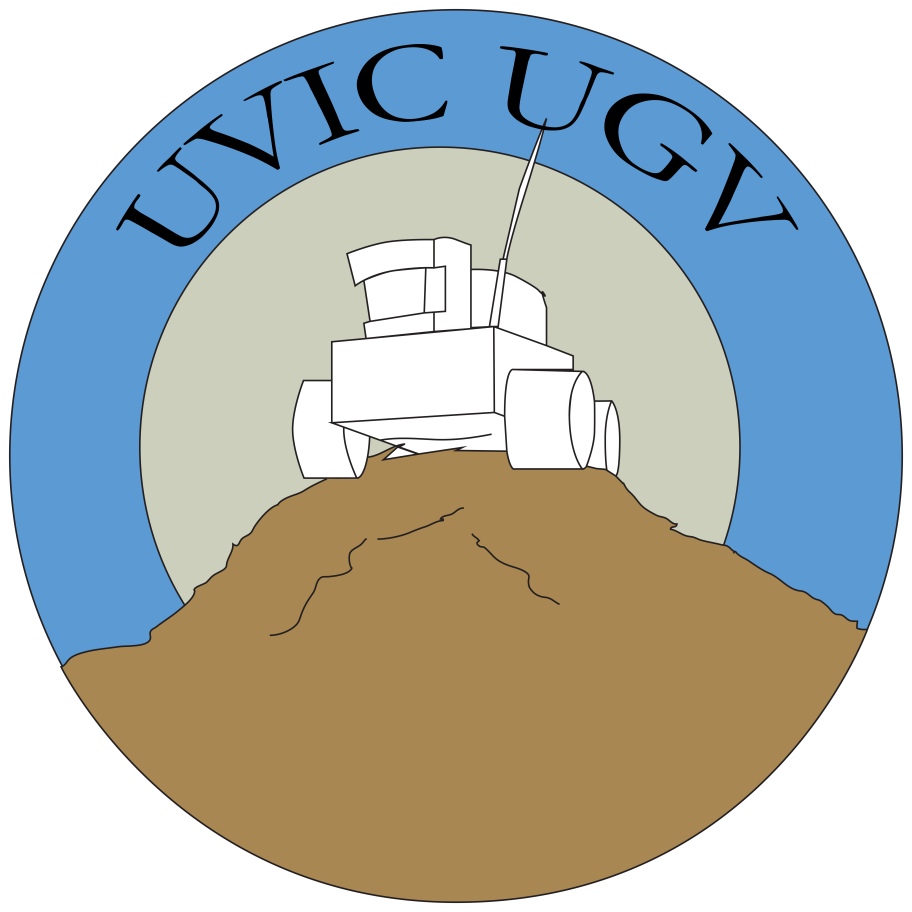 Unmanned Ground Vehicle
Group # 3
Kazu Arai, Rudolf Eramus
Supervisors: Dr Colin Bradley, 
Dr Alexandra Branzan Albu
About Us
Our Project
Current Progress
Major Components List
Questions
Introduction
Rudolf Eramus
Electronic Engineering Technology Diploma from Okanagan College
4th year Electrical Engineering Student
Designed, built and tested two small robots
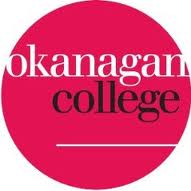 About Us
Kazu Arai
Mechatronics and Robotics Diploma from BCIT
4th year Computer Engineering Student
Member of AUVic (Autonomous Submarine Team)
President of UVic AERO (Unmanned Aerial Vehicle Team)
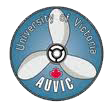 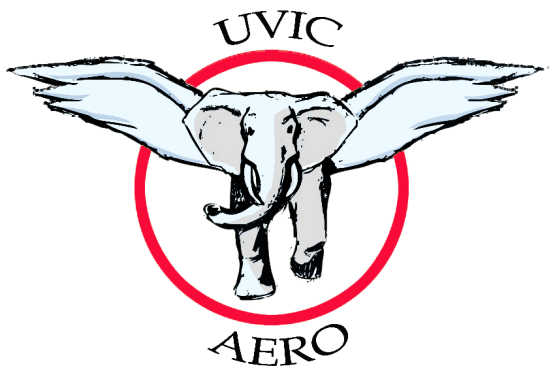 About Us
Unmanned Ground Vehicle for the Unmanned Systems Canada’s Student Competition
Fire Safety
Finding Fire Breaks
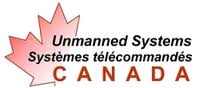 Our Project
To start a UGV Team at UVic
399 for Research
499 to Build and Test
Requirements
Size and Weight
Simulation before being allowed to compete
Our Project
Have decided on many of the components
Running vision software and simulation software
Overall plan for the Robot Build
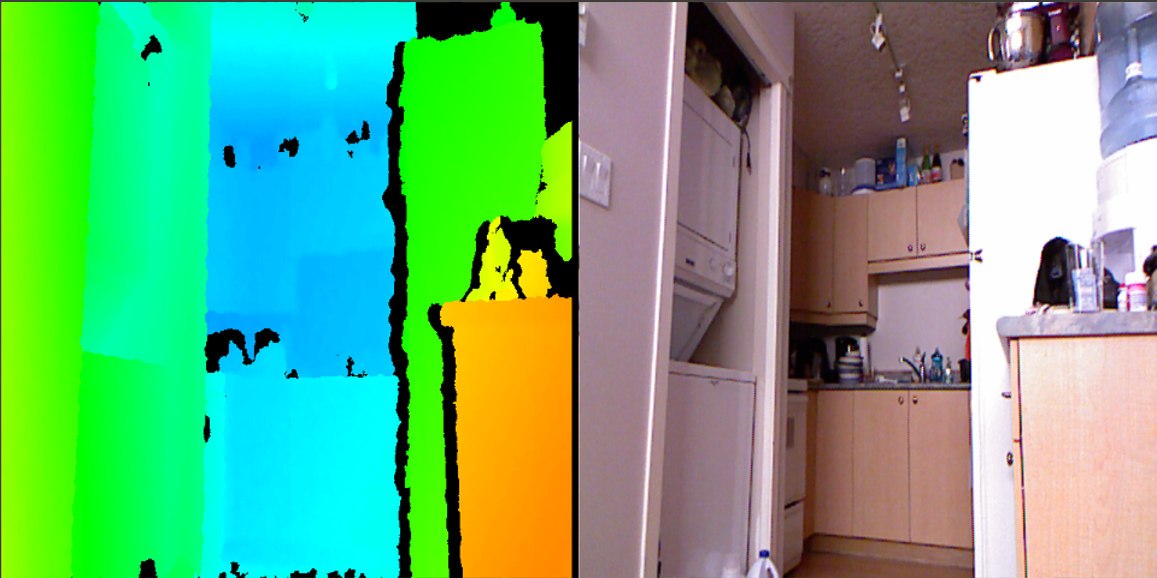 Current Progress
Kinect Controller
Ardupilot for sensors
Laptop w/ Ubuntu for controller
MobileRobots Pioneer Series Robot base
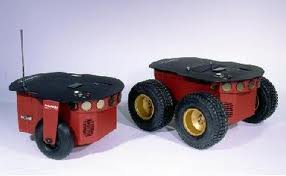 Major Components List
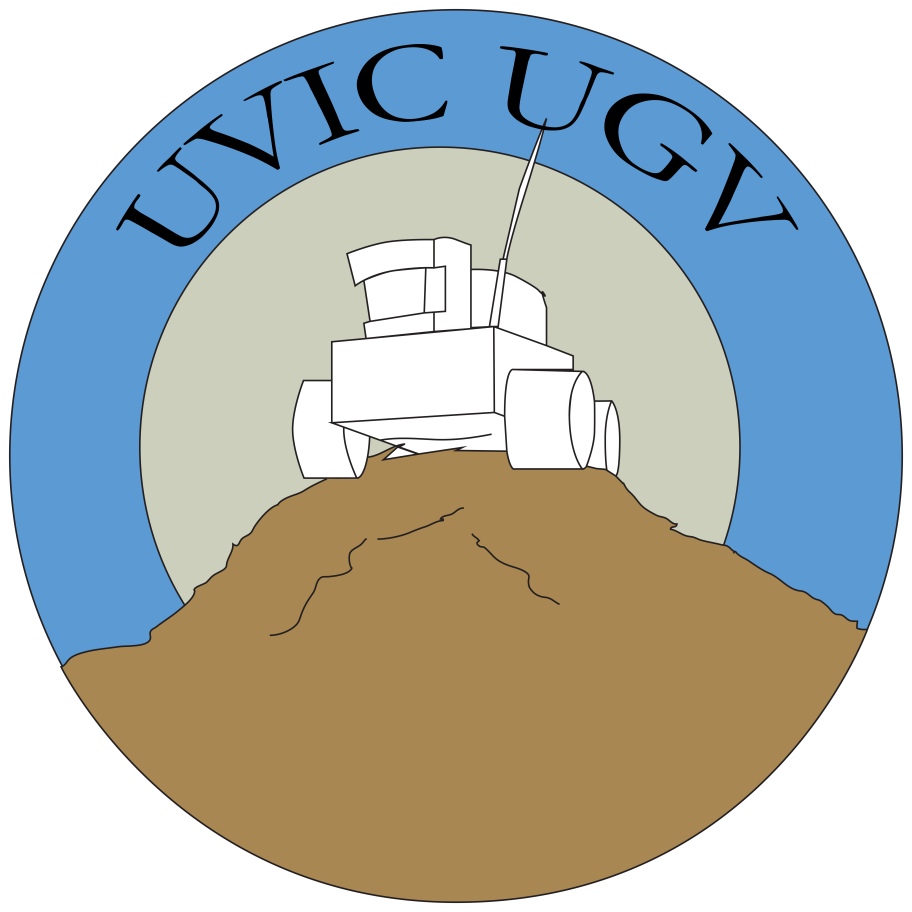 Questions?